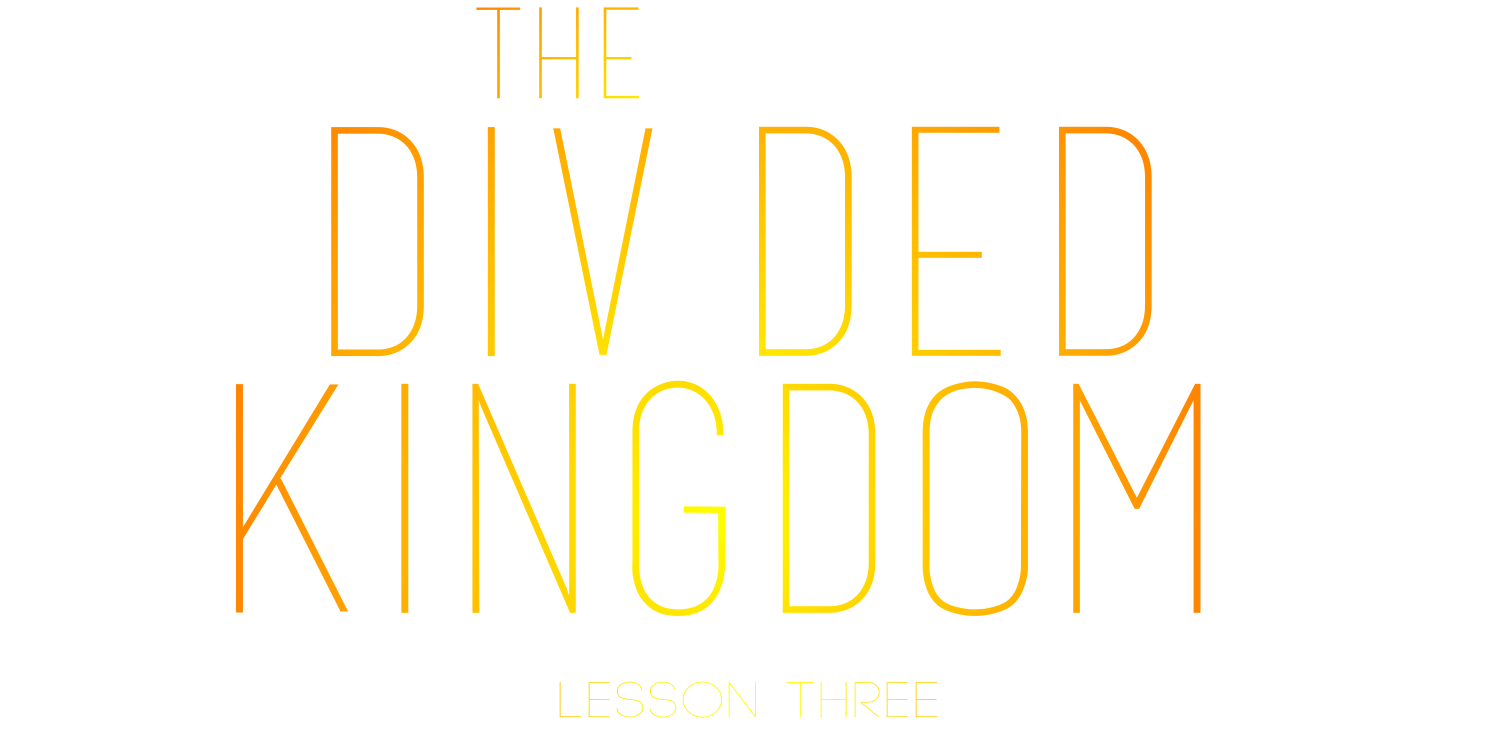 King Rehoboam
Rehoboam succeeded Solomon
Josephus called him a proud and foolish man
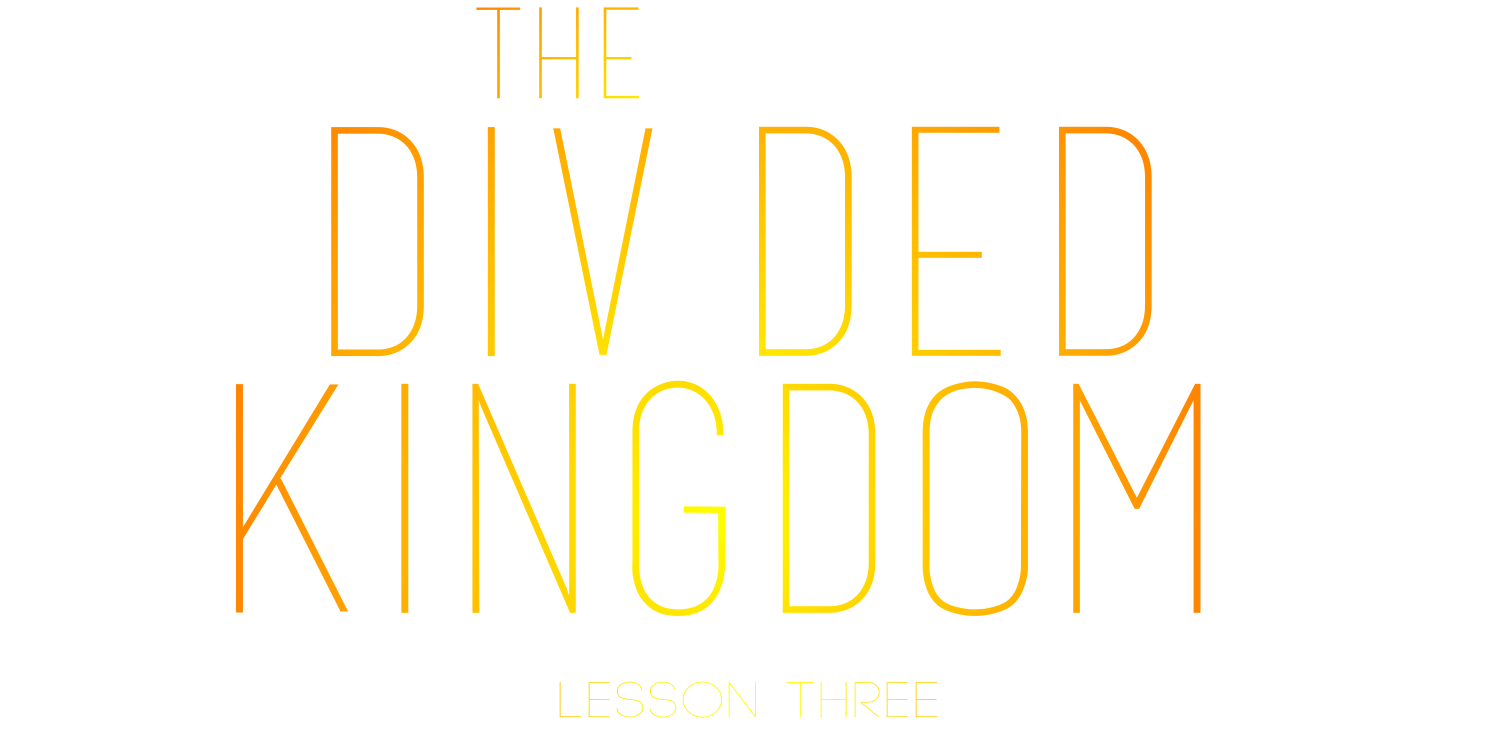 King Rehoboam
He had 18 wives, 60 concubines, 28 sons and 60 daughters
He was 41 when he became king
He reigned for 17 years
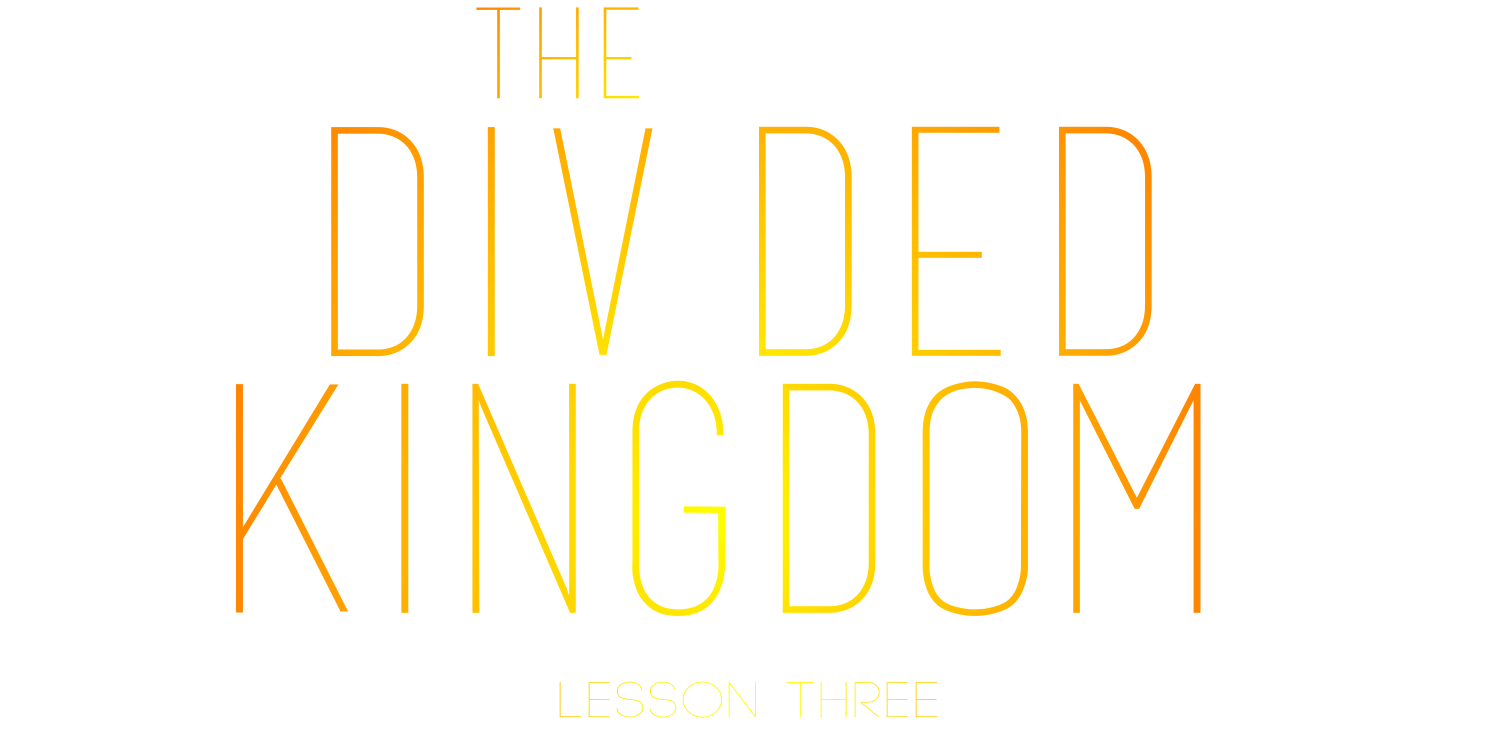 King Jeroboam
First king of the Northern Kingdom
Employed by Solomon
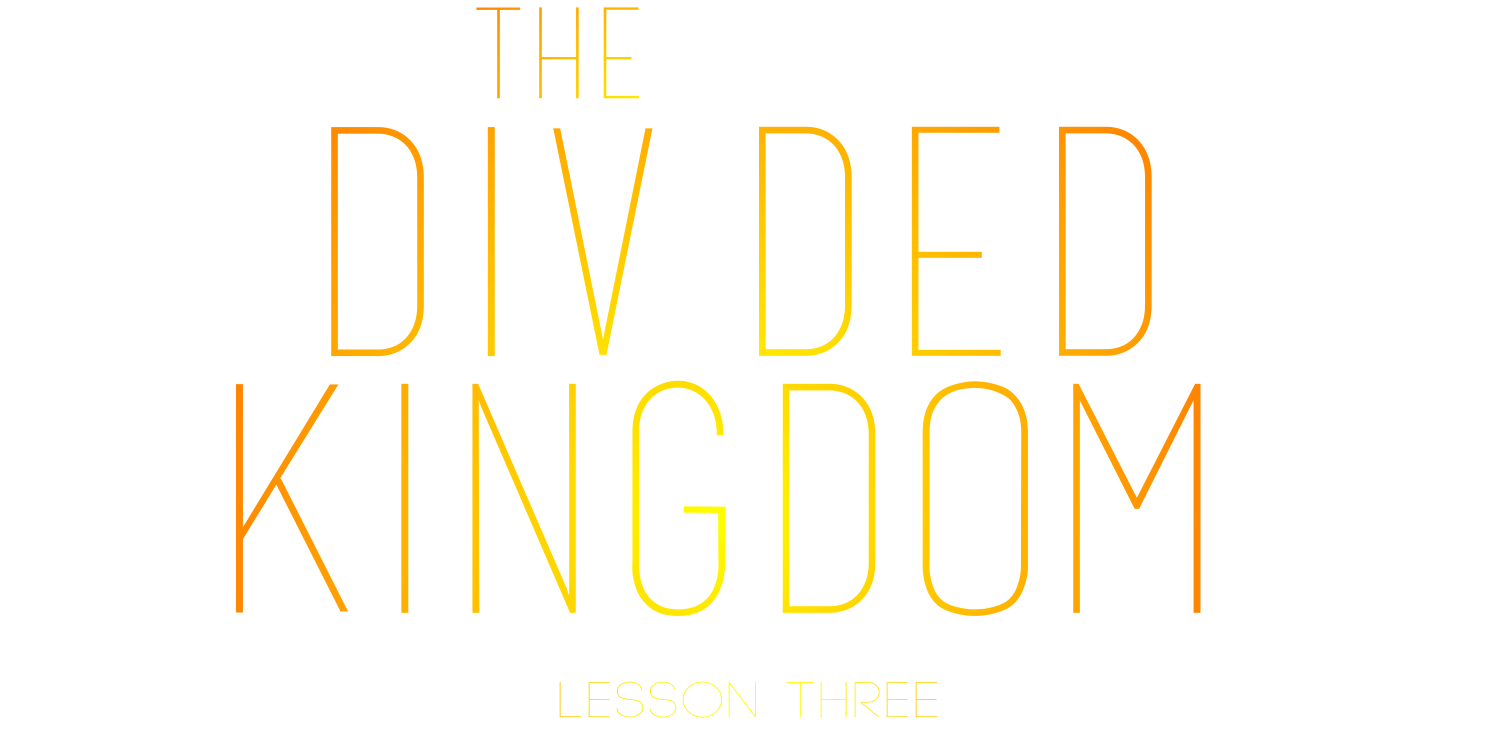 King Jeroboam
In charge of the workmen building the Millo 
Ahijah told him that he would rule over ten tribes
Solomon sought to kill him
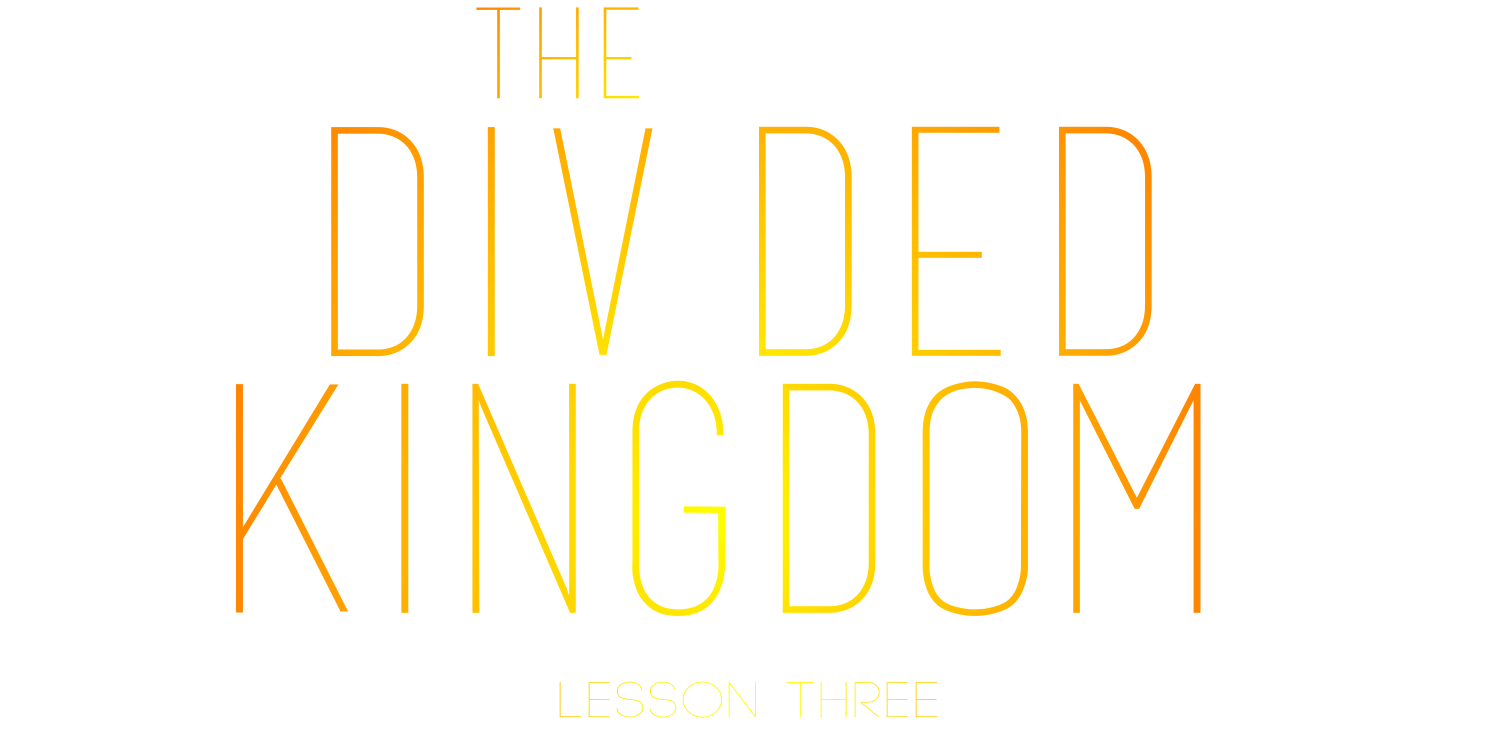 King Jeroboam
Pharaoh gave him protection
After Solomon died, he returned to Israel and became king of the northern ten tribes
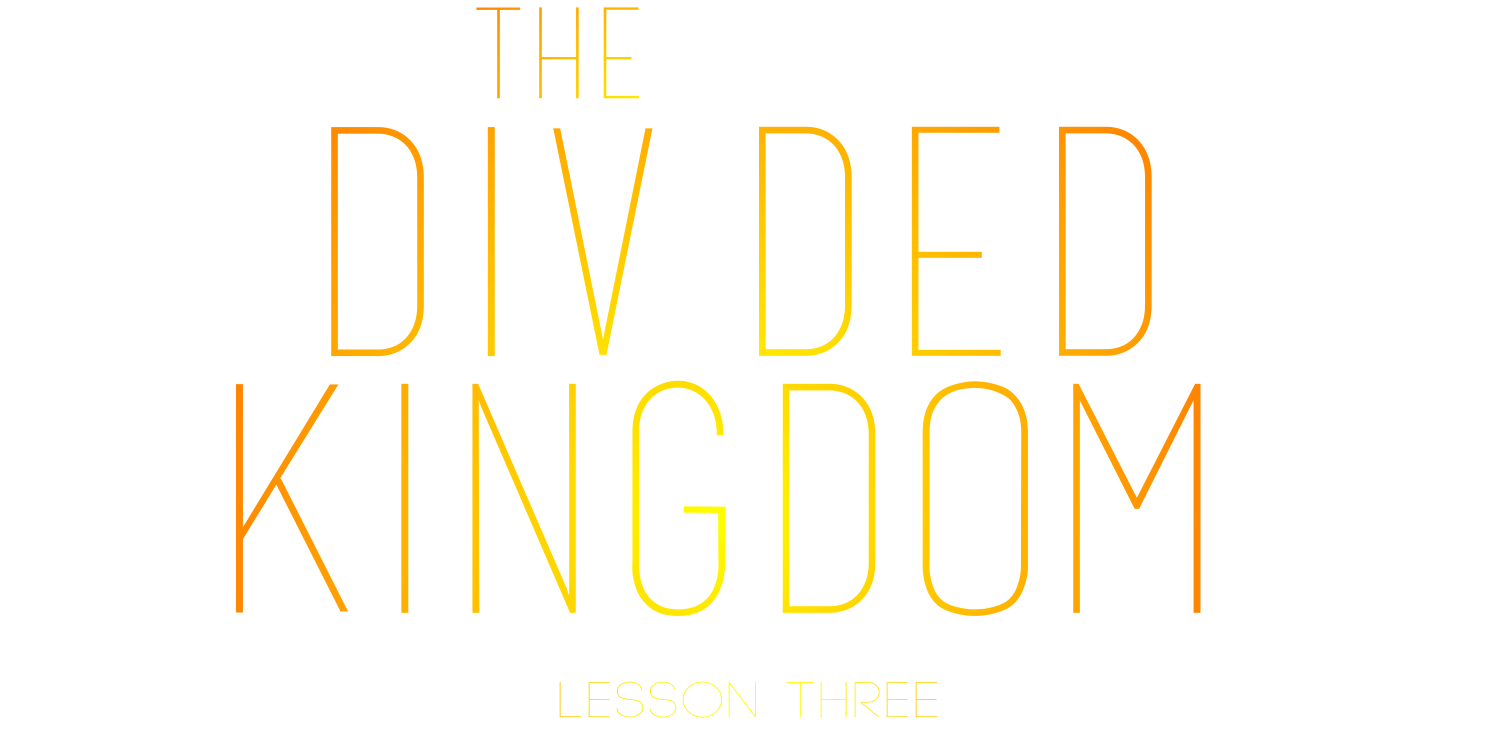 Revolt Under Rehoboam
After the death of Solomon, came a revolution which divided the nation
Rehoboam was aware of the dissatisfaction of the northern tribes
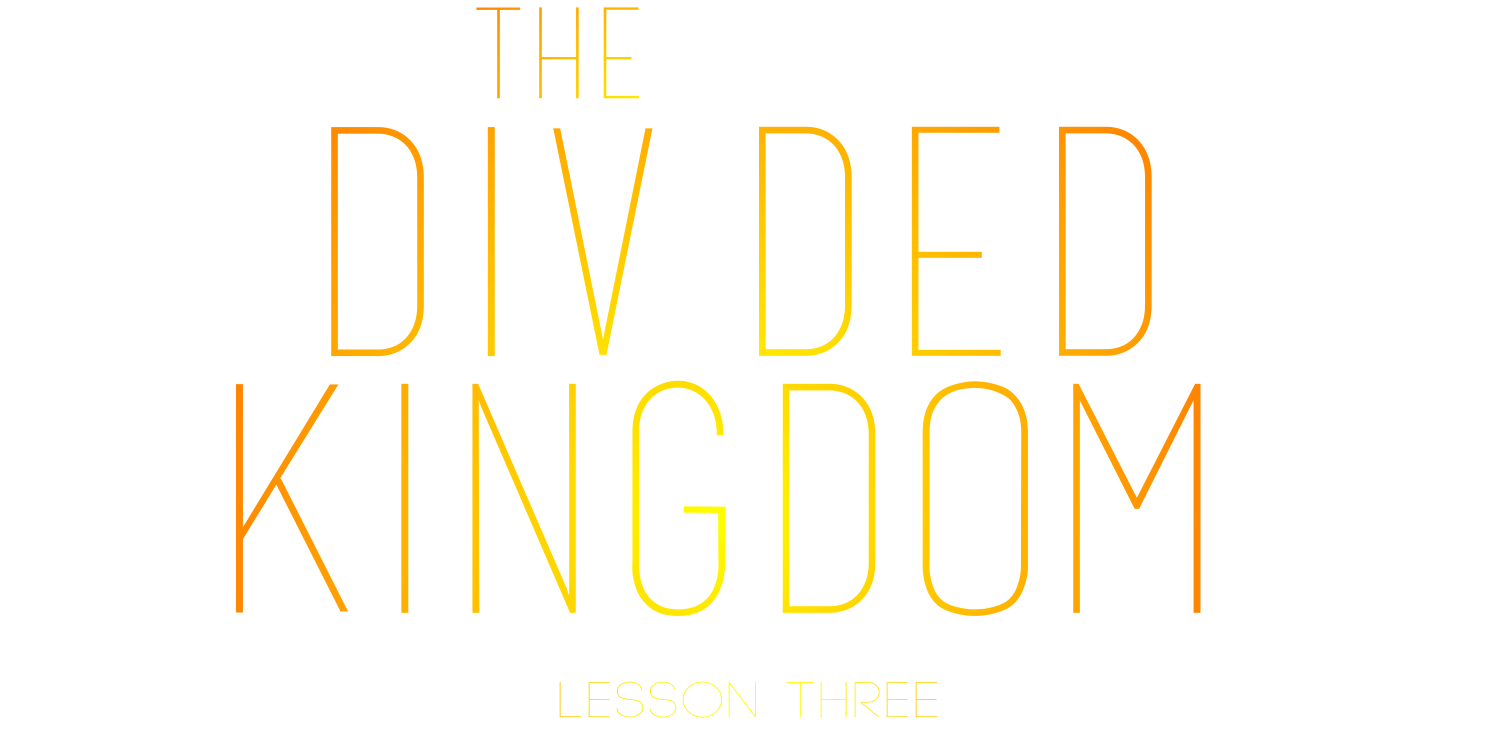 Revolt Under Rehoboam
The older men advised Rehoboam to be kind and ease the burden
Adoram was stoned to death 
Rehoboam retreated to Jerusalem
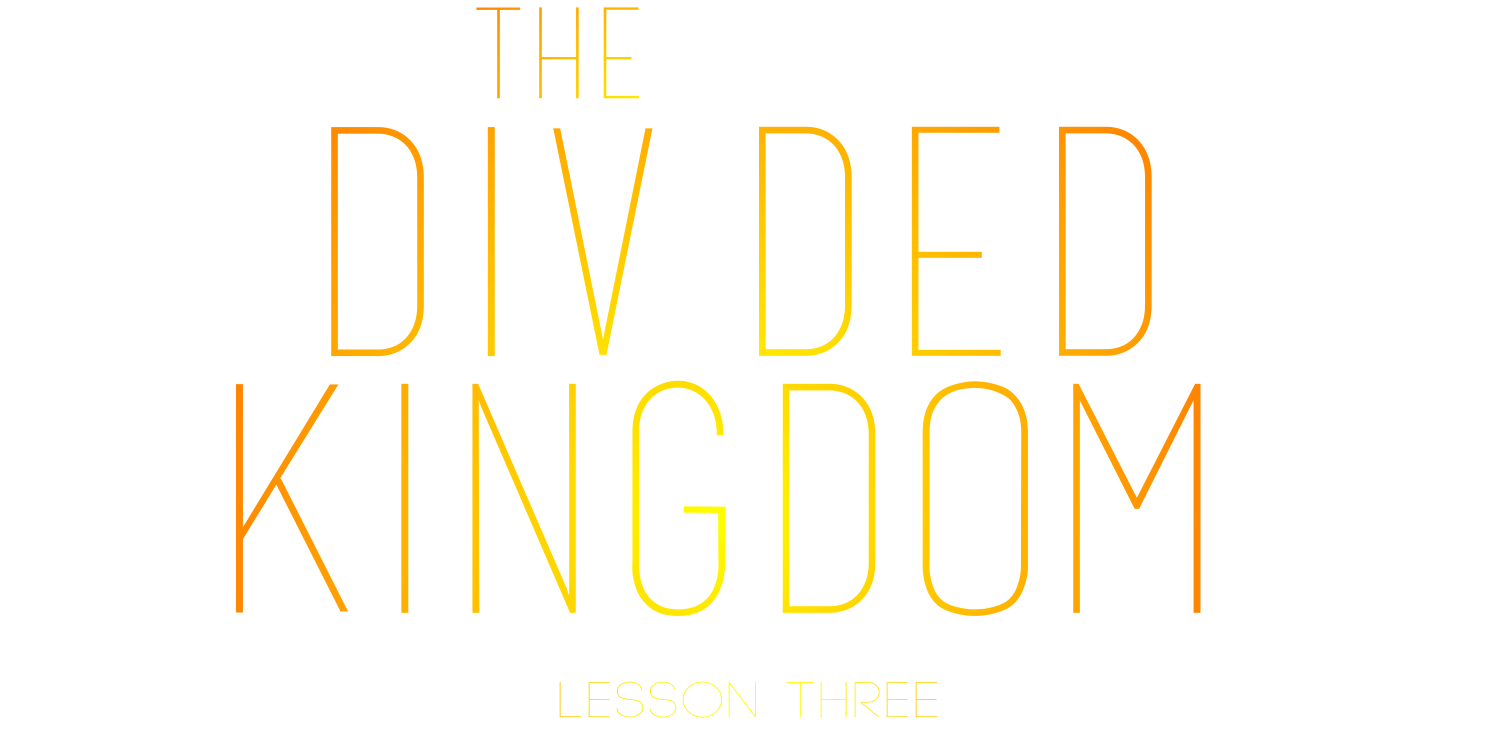 Differences Between the Kingdoms
Judah and Ephraim have been jealous of each other since the days of Egypt
Judah was largest and favored
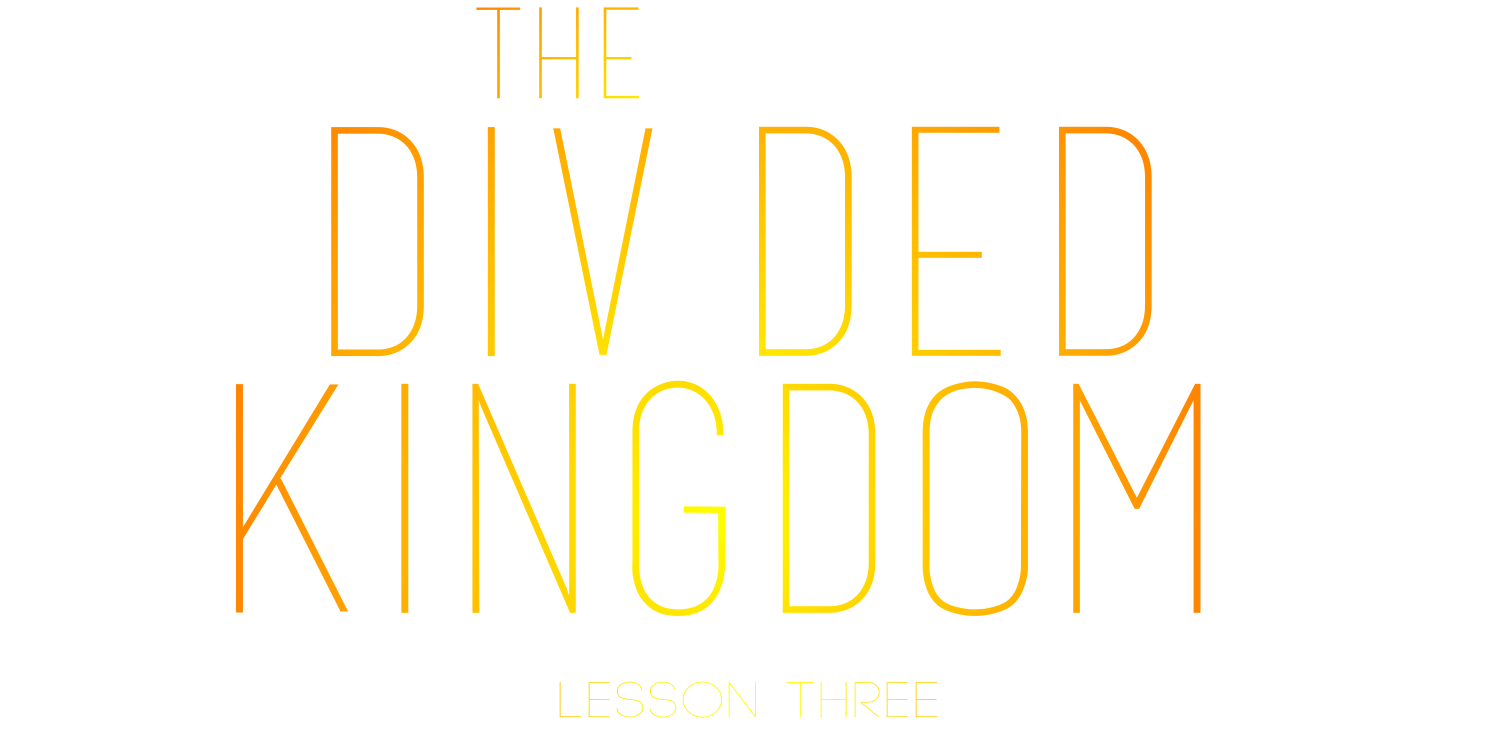 Differences Between the Kingdoms
Rivalry showed up several times between the tribes
The Northern Tribes were stronger, but the latter was spiritually stronger
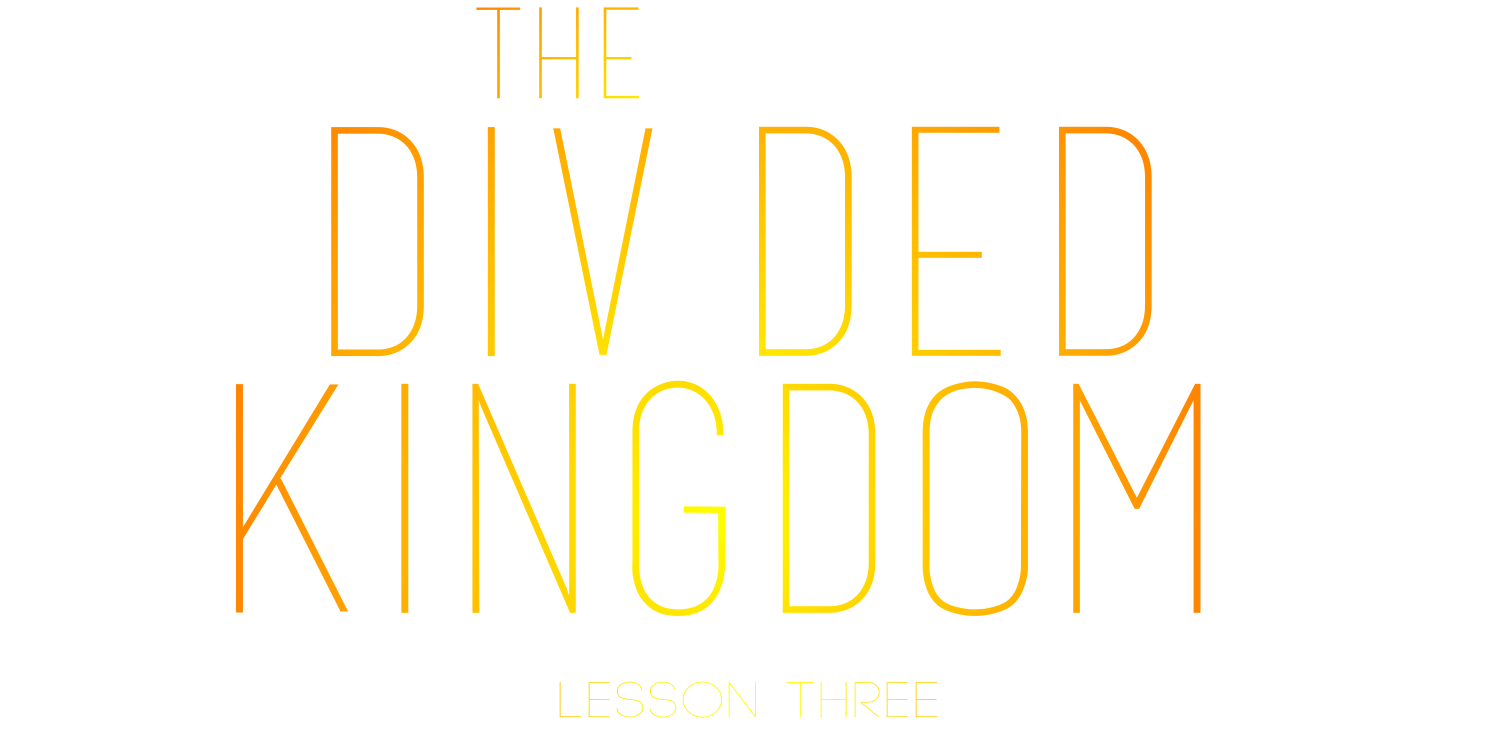 Kingdom of Israel
Kingdom of Israel continued for about 250 years
Overthrown by the Assyrians in 721 BC
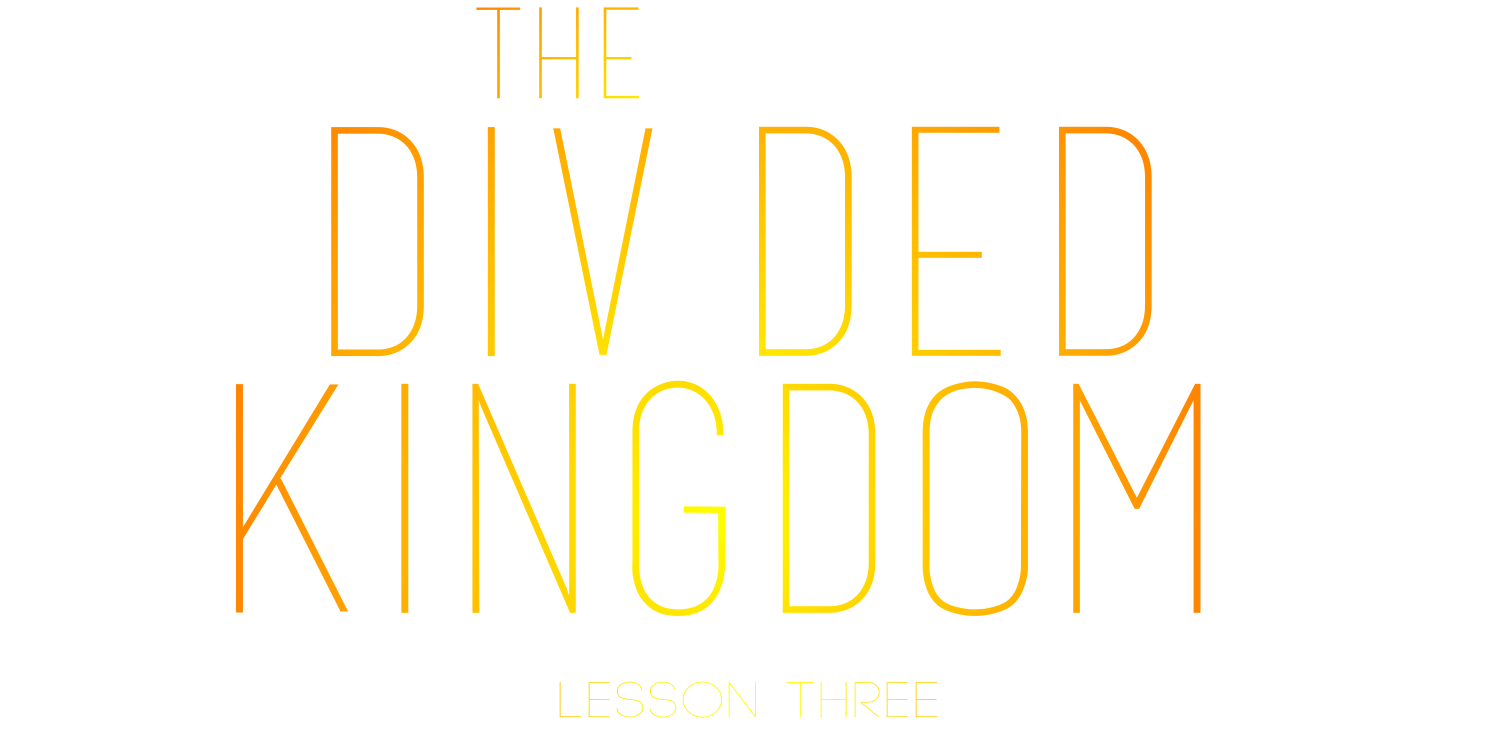 Kingdom of Israel
Capital of the Northern kingdom was Shechem, then Samaria
Eight of the nineteen kings were assassinated or committed suicide
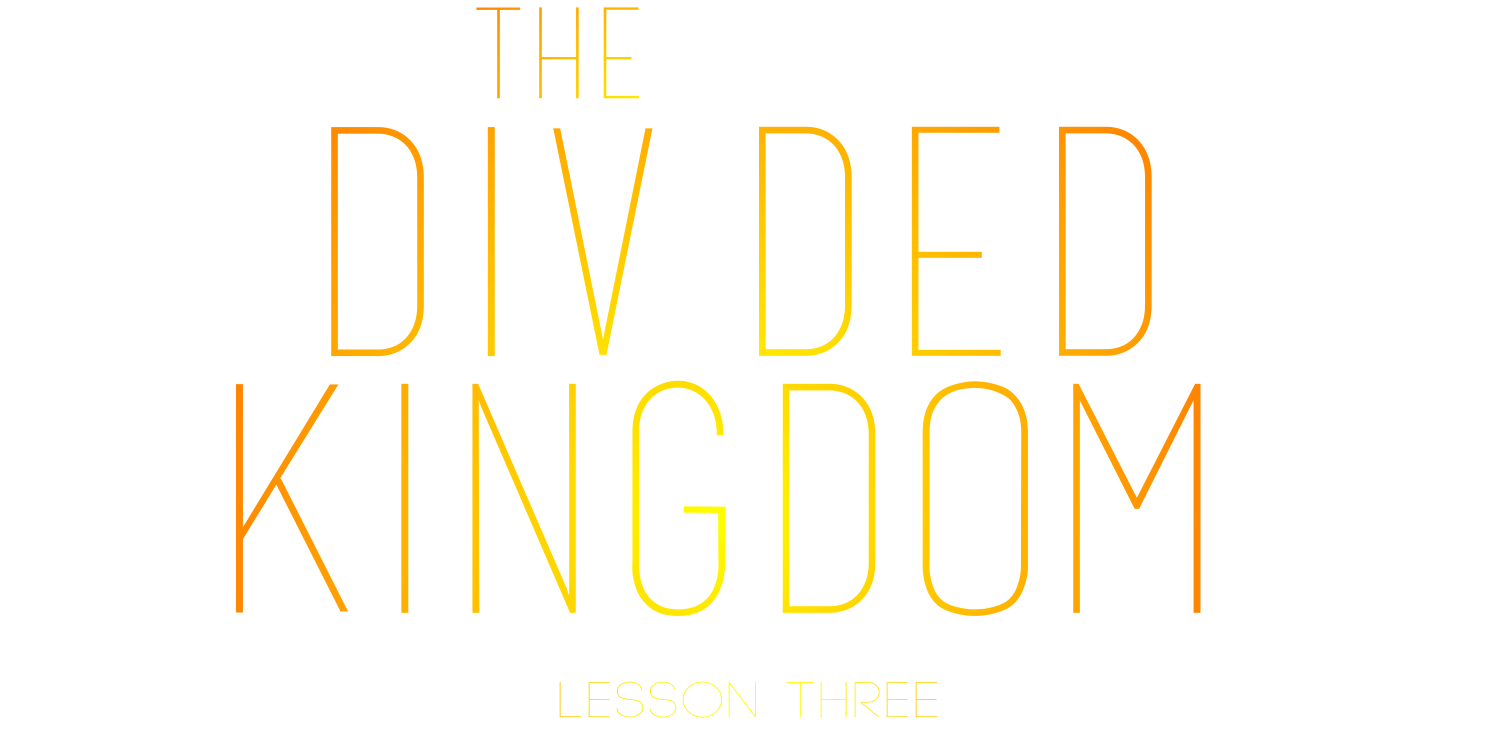 Two Golden Calves
Jeroboam was a religious Apostate
He established new worship centers in Dan and Bethel
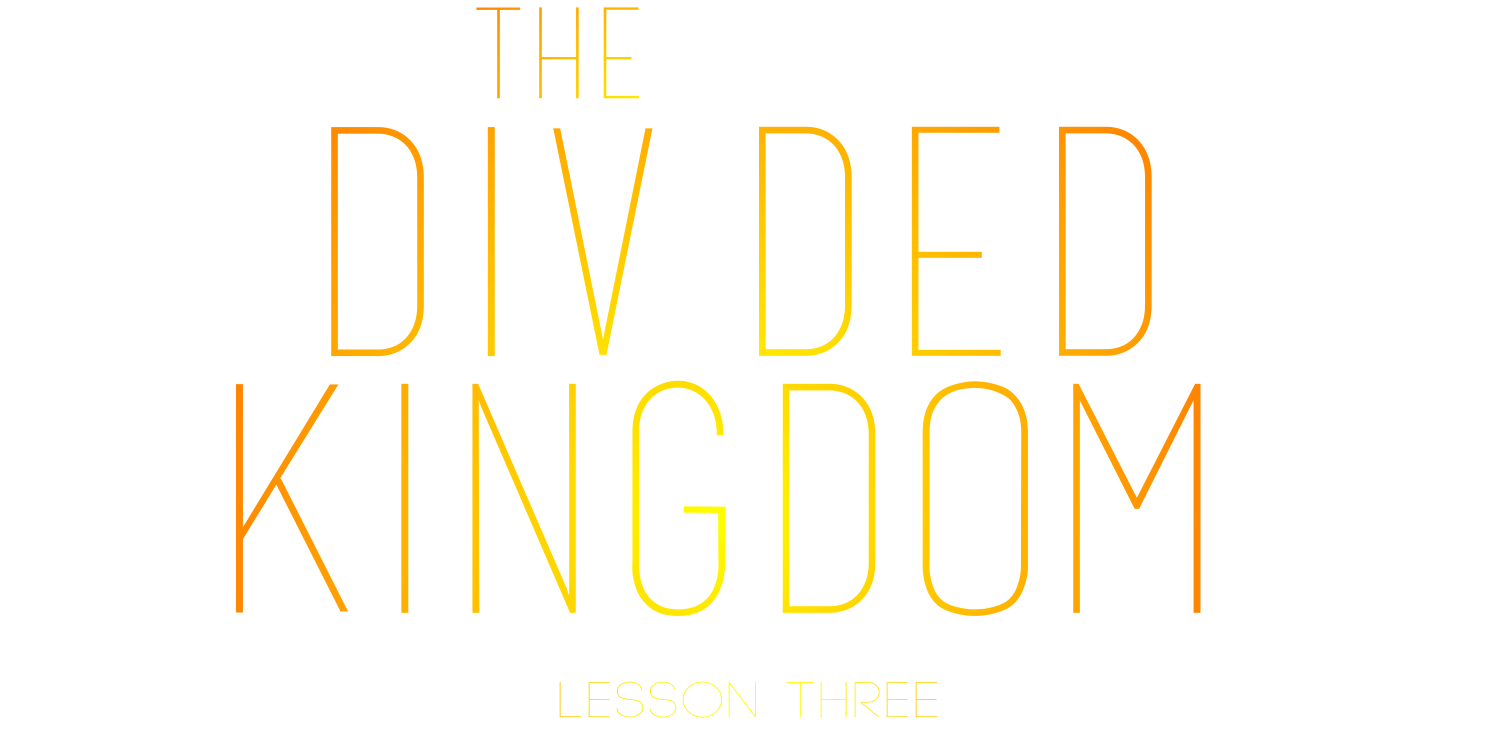 Two Golden Calves
He founded a non-Levitical priesthood
Jeroboam opened the door for Baal worship
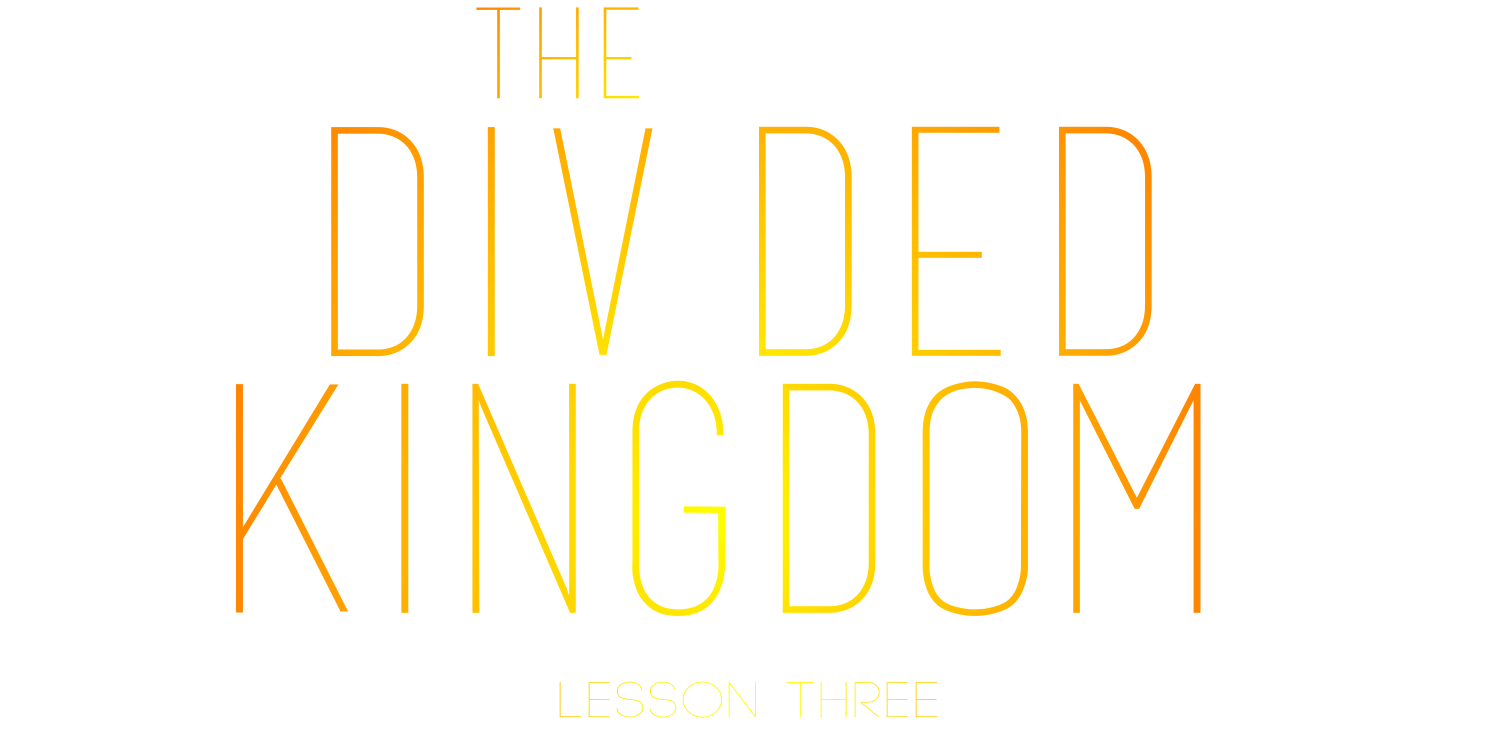 The Kingdom of Judah
It continued for over 400 years
There were 20 kings
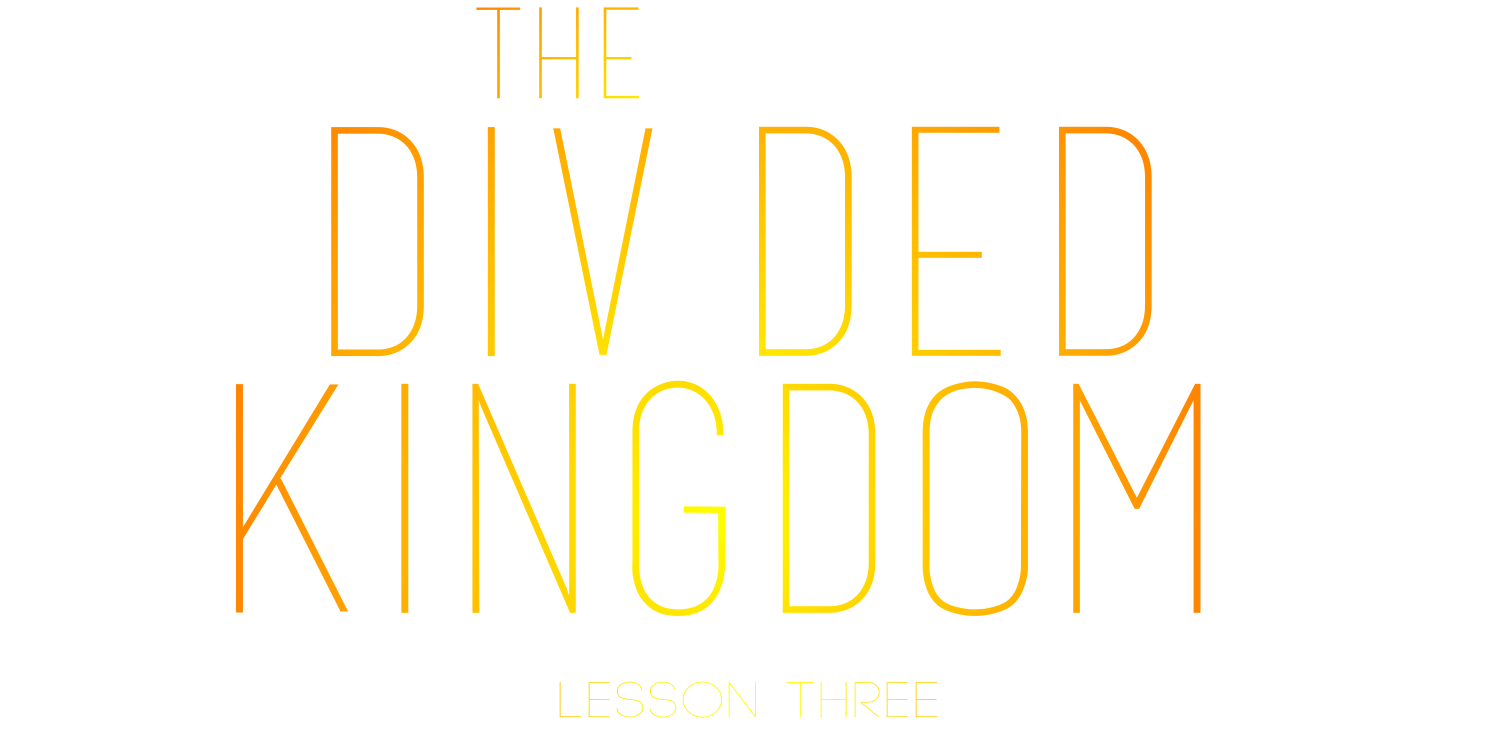 The Kingdom of Judah
There were three revivals
Seven prophets were sent to the Kingdom of Judah
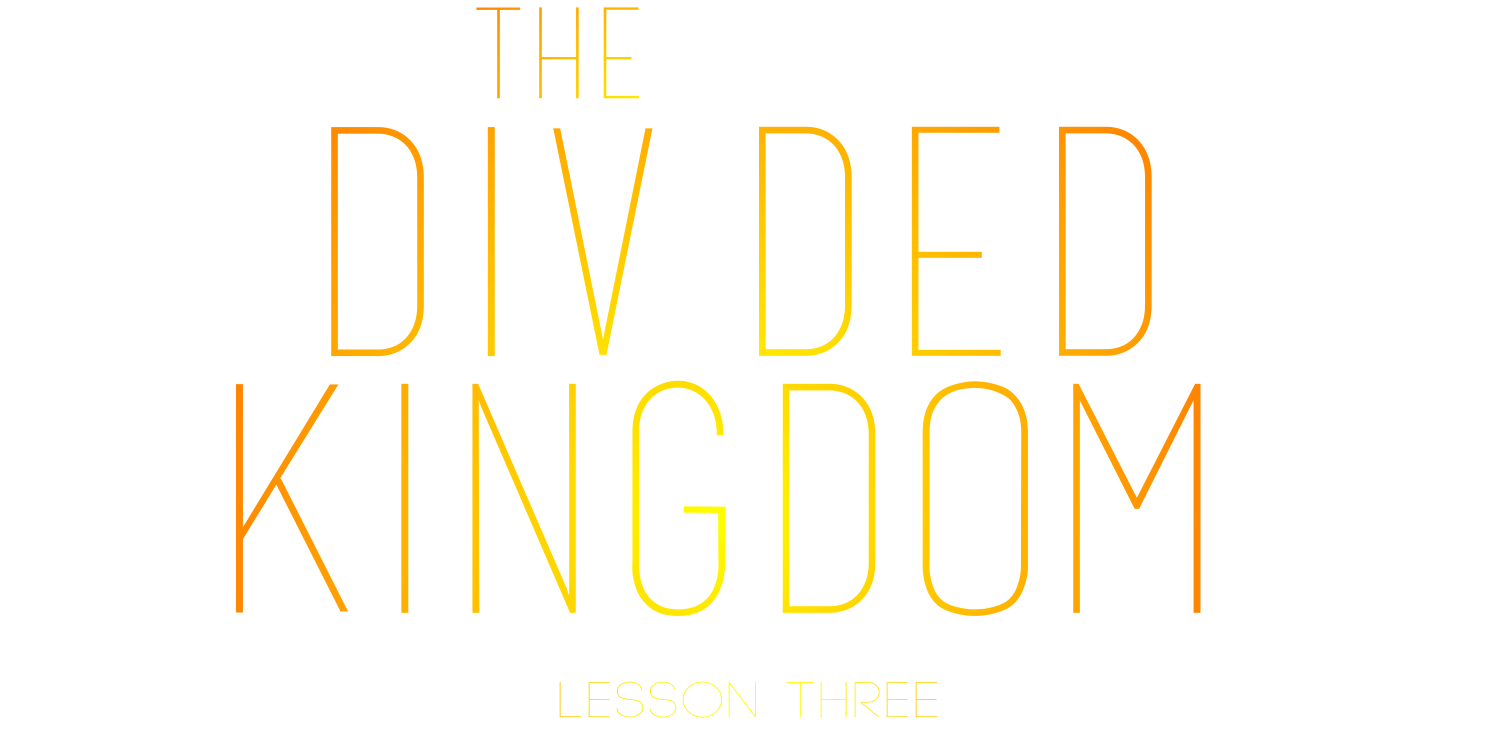